空き家利用
202201790小清水駿
　202201863　久米涼平
　　202201912 和田　晋太郎
　202201831 森廣 隆太郎
202202130  宮本 壮祐
現在の空き家事情
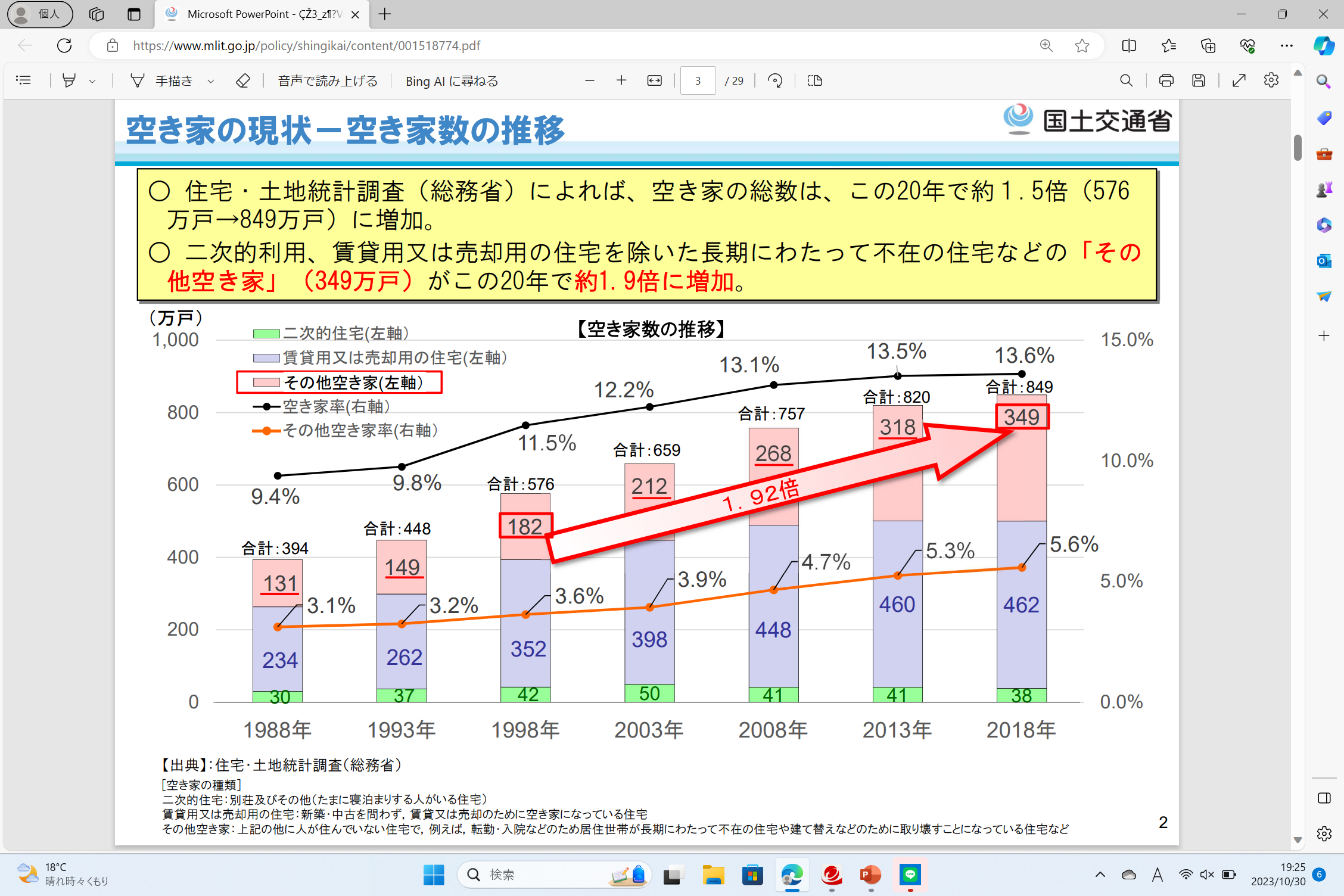 参照：https://www.mlit.go.jp/policy/shingikai/content/001518774.pdf
空き家デメリット
建物の崩壊
放火
空き巣
不法投棄
景観の悪化
サービス受ける人
リフォーム技術等を教える
直接受け渡しする（自社は所有しない）
空き家を仲介する
契約時にリフォーム会社の紹介手数料や、諸々諸経費もらう
¥
業務委託
→サービスを受ける人からリフォーム依頼料をとる
¥
空き家を仲介する
空き家所有者
リフォーム、建築会社
仲介料
¥
仲介事業で軌道に乗ってきて資金に余裕が生まれたら拡大
委託先を抱え込む
広げた委託先の人脈を使った教室
YouTubeなど広告事業
なども視野にはある
会社
YouTubeに家ができるまでの動画を配信、チャンネル運営費
話題性を獲得
¥
YouTube
大まかな内容
・現時点、自社は空き家を持たない。（仲介はするが、所有者はサービスを受ける人もしくは、空き家所有者）
→サービスを受ける人は家を買い取る仕組み。
・リフォーム会社、DIY可能な人に業務委託するが、その際に発生する費用は、サービスを受ける人から事前に取っているので自社は実質無料で委託する形になる。
・収益の基本は、①空き家仲介料②サービスを受ける人からの契約金
③YouTube（ほとんど加味しない。）
・内容としては、DIYやリフォームを自分でしたい人がリフォーム会社と一緒に家を再建する。（その後に住む）
企業理念
ファーストパーパス：新たな付加価値を与え、理想の生活、理想の人生を創っていく。
↓
セカンドパーパス：家を通じて、新たな機会を提供する。
新しい価値を与えた家を通じて地域社会に貢献する。


コアバリュー
家と挑戦する機会を提供して、顧客と社会に貢献
この事業方式をとるメリット
・家を直接購入していただく形を取ることで、こちらの資金調達のハードルが下がり事業が始められやすい。

・一人では困難な家の改修も職人の手助けを受けることで安心してより質の高いものにできる。
　　
・空き家問題への貢献
　
・家を購入者自ら作り変えることで、長期にわたり居住してくれる
宣伝
１．パンフレット、リーフレット
２．SNS
３．ネット広告
５．動画（youtube等）
Strength
・空き家問題の解決の手助けになる。
・購入者自らリノベーションできる。
・地方の空き家に住む人が増える可能性がある。
・空き家を様々に活用できる。
Ex.)キャンプ場のコテージ、古民家カフェ、別荘、シェアハウス、住居
Weakness
・あくまで仲介なので、契約時にどれだけ利益をとるか。
・範囲が広すぎる。
→都内に絞るのか、地方に絞るのか。
・サービスがこの一つだけで終わってしまいそう。
・空き家を自らリノベーションしていくが、大体が週末しか手伝えない。その間のリフォーム業者はどうするのか。
Opportunity
・リモートワークも多くなっているので都心から地方に引っ越す人が増えている。

・キャンプが流行してきていて、山奥の空き家を買ってくれる可能性もある。

・高齢化により３世帯住宅が増える可能性がある。安く家族で思い入れのある家を創りたいという家族が増えていく。

・一部地域は補助金が出る。

・シェアハウスが年々増加傾向にある。

参照：
住宅：空き家再生等推進事業について - 国土交通省 (mlit.go.jp)
シェアハウス：スライド 1 (mlit.go.jp)ｐ.６
Threat
・交通網の違いにより、購入者が少ない可能性あり。
・コロナが終息しつつあるので、今更移住する人が多いとは限らない。
・場所によっては、売れない。（周りが田んぼしかない等）
・物件の価格設定
・企業の市場規模拡大
・物件の耐久性
バラエティー・件数
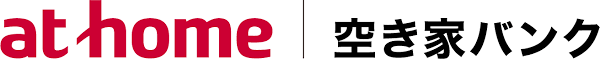 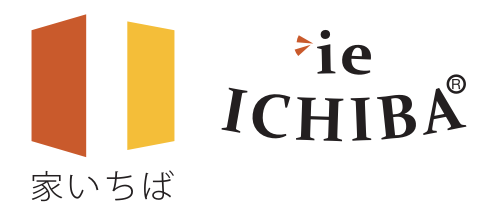 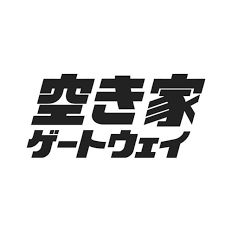 自社
費用・
ランク
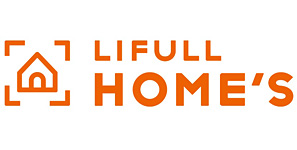 デメリット、課題
・唯一無二のサービスではない。
・サービスを受ける人から手数料をどれだけとるか。
→空き家そのものが安くても上乗せによって価格が大幅上昇してしまう。
・一軒目を売る方法
・空き家の存在範囲が全国にわたる
どこを取り扱うかが重要になる。
・どれくらいの頻度で購入者が回収DIYを進めてくれるか。
→日中仕事の人が多く、週末だけしか手伝えないとなると長期化で人件費がかさむ
・フェルミ分析できてないので空き家に住みたい人の中でさらにDIYしたいという人がどれほどいるのか現時点では未知数で大きな需要はないかもしれない
STP分析
FB
・薄利多売なサービスになっている。
・エリアは地方に絞ったほうがいいかもしれない。
→漁師？の地方の家が豪華で都心からそっちに行ったほうが需要がある。（ティックトック）
☑需要を調べる。→３０代の人が40代になったときに実際に持ち家を持っている割合はどれくらいなのか。
・DIYの需要
・ただのリフォームと不動産の合わせたサービスになっている。
事業計画書11/13
プラン
→空き家を購入者とリフォーム会社で協力して新しい価値を見出す
お金の流れ
→
セールスポイント
ターゲット
（競合分析）
低廉(ていれん)な空家等の売却における仲介手数料の特例とは？ (smilehm.com)
空き家売却、実家売却の方法や流れ・手順とは？費用・税金・不動産仲介会社選びのコツを完全ガイド！ - 【SUUMO】住まいの売却ガイド
手数料
１８万（売買金額が400万未満の場合）
地方→直接取引
都心→賃貸で貸し出し
契約金


平成30年住宅・土地統計調査　住宅及び世帯に関する基本集計　結果の概要 (stat.go.jp)
https://www.lvn.co.jp/sell-media/real-estate-agent/#index_id1
・不動産が売却できない大きな原因＝相場とかけ離れた価格
　→仲介に依頼するメリット①売却価格の目安が分かる
・REINS（レインズ）に物件を登録することが、不動産会社にお　
　ける売却活動に有効。
　REINS＝国土交通大臣から指定を受けた不動産流通機構が運営
　　　　　しているコンピューターネットワークシステム

・不動産仲介業：売主と買主を間に入って取引をすすめる
　買取業者：売主と直接取引する
　買取は仲介よりも手続きが早く、数週間～1カ月で取引が完了する。　そのため早く現金化したいのであれば、買取業者を利用すべき。
　また買取業者への売却であれば、仲介手数料を支払う必要はない。
　ただし買取業者への売却は、仲介よりも価格が大幅に安くなってしまう。　なるべく高く売却したい方は、買取業者への売却は最終手段にとっておいておくべき。
30年需要
平成30年住宅・土地統計調査　住宅及び世帯に関する基本集計　結果の概要 (stat.go.jp)
宮本君　住宅市場調査
001610299.pdf (mlit.go.jp)
ーーーーーーーーーーーーーーーーーーーーーーーーーーーー
AIロボットを導入して、AIロボットが設計をする
→作るのは自分
メリット
１．リフォーム費を浮かすことができる。
２．期間に制限がない。→相手方が購入しているため、期間が長ければ長いほどコスト負担はサービス購入者に行く。
デメリット
１．AIロボットの開発、費用